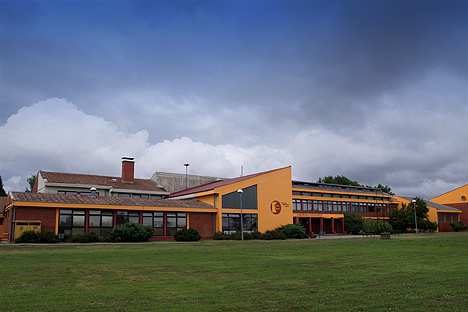 GLOBOVCI OŠ EUGENA KUMIČIĆA SLATINA
Mentori:
Rajka Avirović Gaća
Jasmina Krznarić
Učenici:
Sanja Kelemen
Klara Pugar
Aneta Suhi
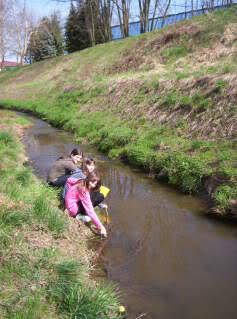 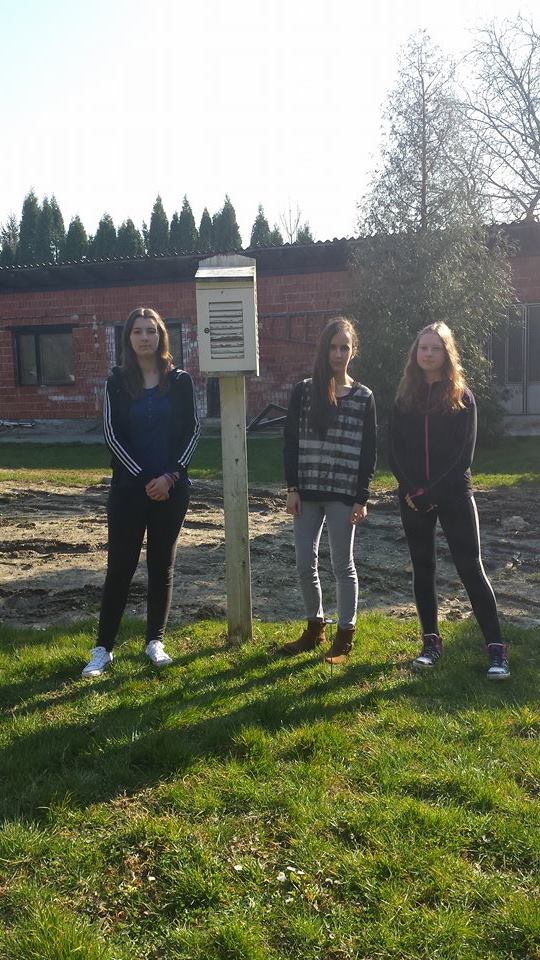 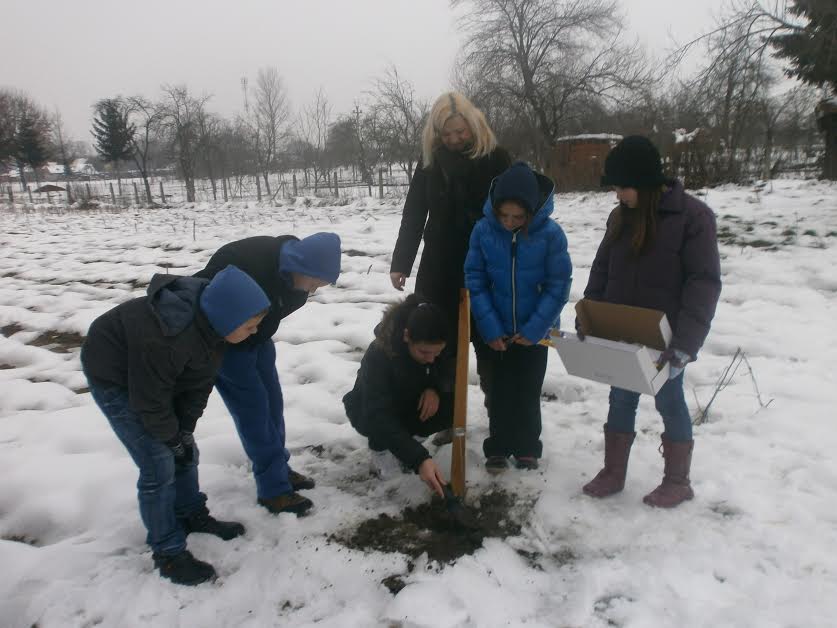 O nama…
Naša GLOBE škola uključena je u GLOBE program od 1999.g. i od tada šaljemo podatke u bazu. 

Aktivno sudjelujemo na međužupanijskim i državnim smotrama (9 puta smo bili na državnoj smotri)
Naše mjerne postaje su:
1. Potok Javorica - hidrološko  i pedološko mjerno mjesto2. Akumulacijsko jezero Javorica - hidrološko mjerno mjesto3. Ribnjak Bajer - hidrološko mjerno mjesto
4. Školski park - atmosfersko i pedološko mjerno mjesto
5. PŠ Novaki - pedološko mjerno mjesto
POTOK JAVORICA
ŠKOLSKI PARK
PŠ NOVAKI
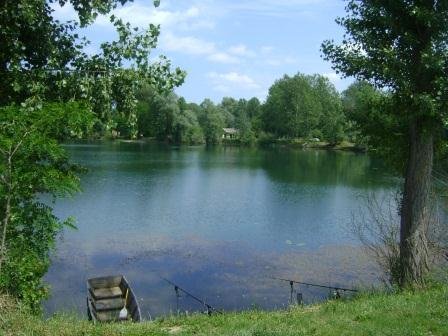 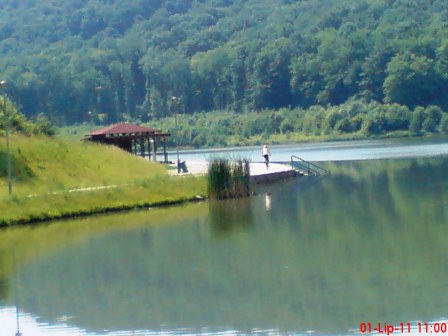 RIBNJAK BAJER
AKUMULACIJSKO JEZERO JAVORICA
Naša mjerenja…
1.ATMOSFERSKA MJERENJA
TEMPERATURA  ZRAKA –mjerimo ju svaki dan uključujući i praznike
OBLACI – također promatramo kada mjerimo 	i temperaturu zraka
TLAK ZRAKA – mjerimo barometrom također svakodnevno
VISINA SNIJEGA – mjeri se snijegomjernom letvom i 			      metrom
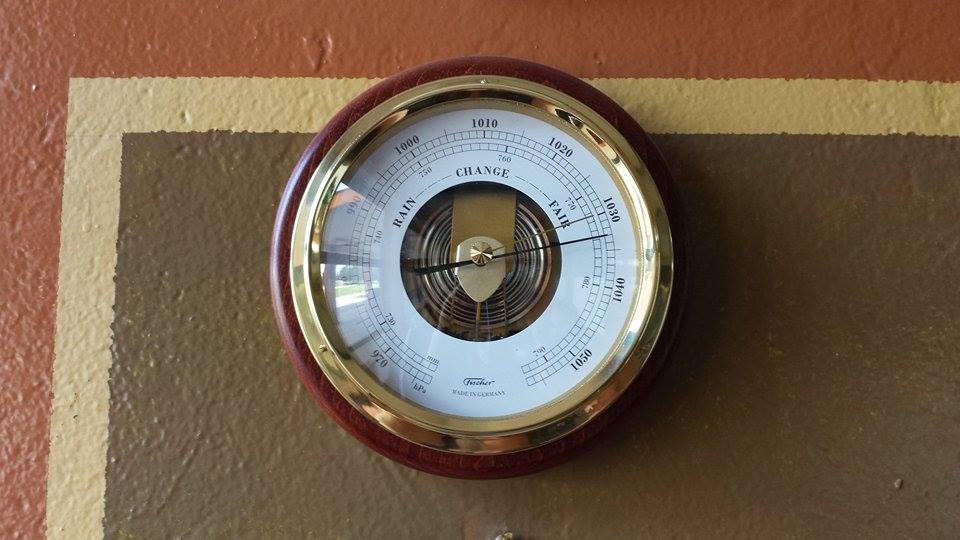 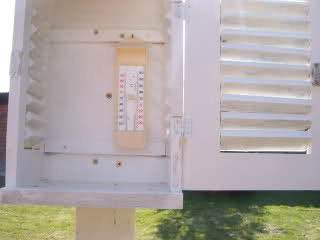 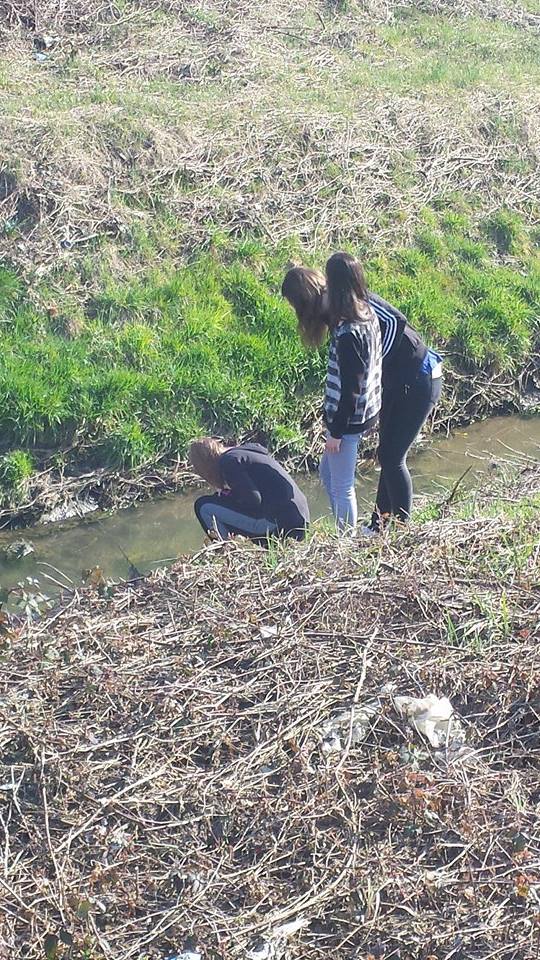 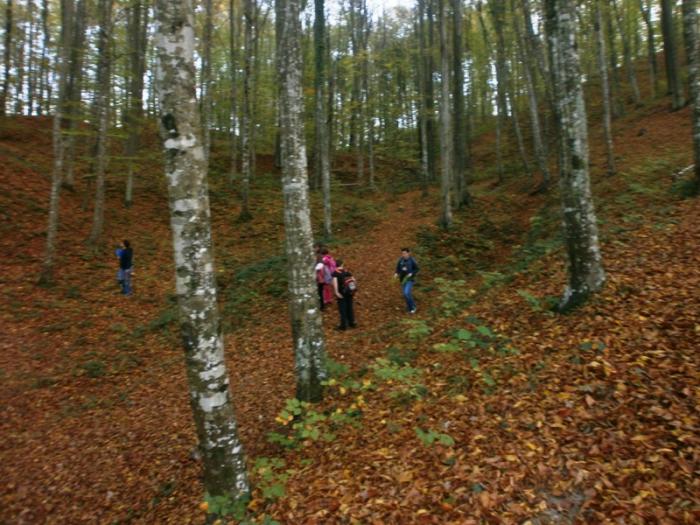 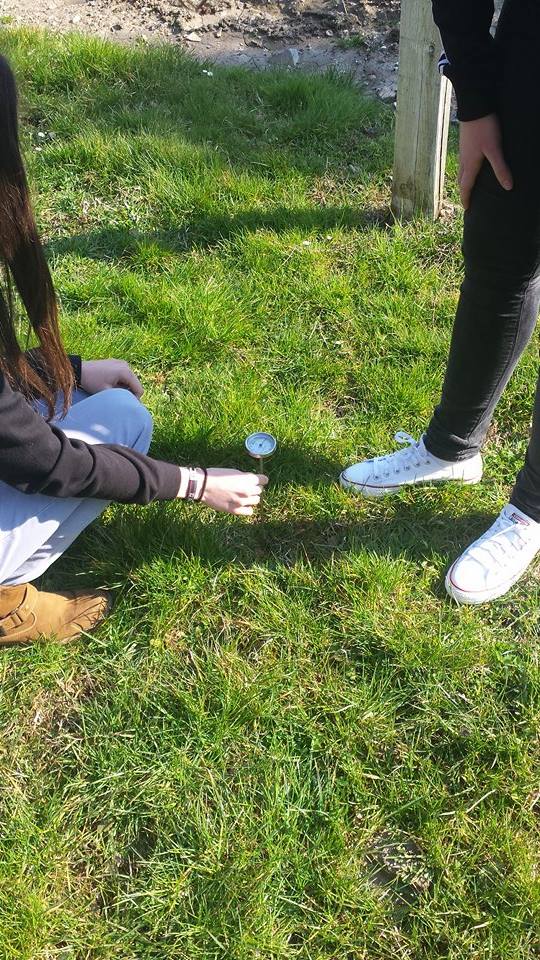 2.VODA – na tri mjerne postaje mjerimo temperaturu vode, pH, nitrate, nitrite i otopljeni kisik

3.BIOMETRIJSKA MJERENJA provodimo na terenskoj nastavi listopadna šuma – visina i opseg stabla, biomasa

4.TLO - temperaturu tla mjerimo na  5 i 10 cm dubine na tri mjerna mjesta. Osim toga određivali smo vlažnost u tlu i karakterizaciju vrste tla.
BIOMETRIJA
MJERENJE VODE
MJERENJE TLA
5.FENOLOGIJA-od ove godine promatramo  i pupanje te listanje, cvjetanje i žućenje
BREZA
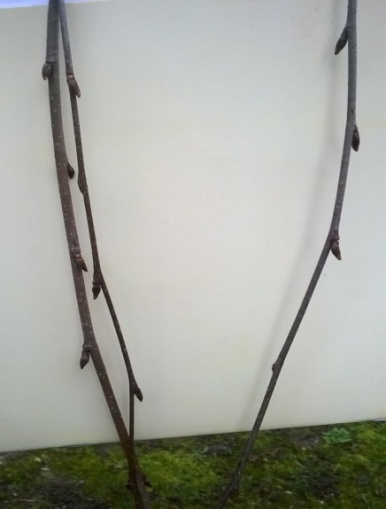 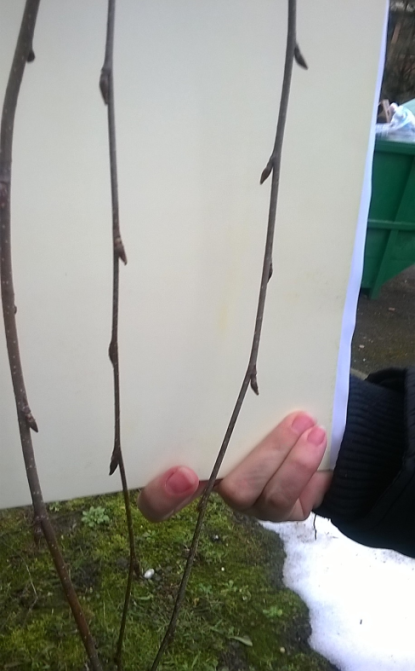 Veličina pupa 12mm
Veličina pupa 17 mm
CRVENI JAVOR
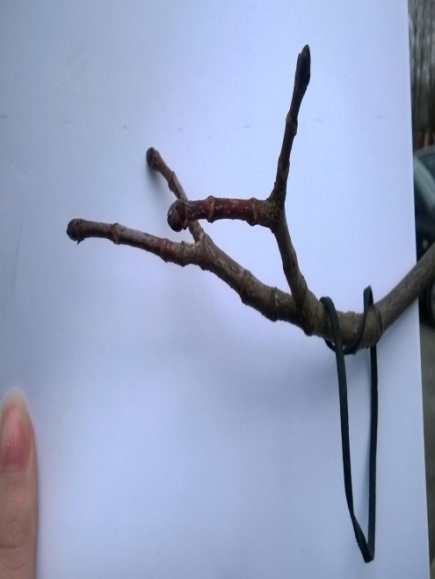 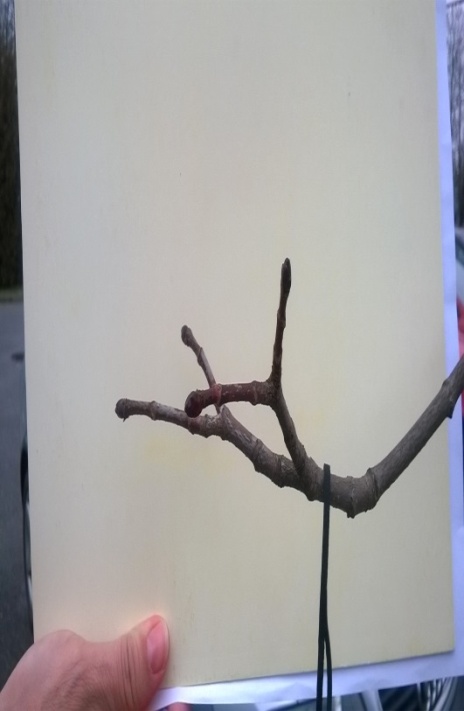 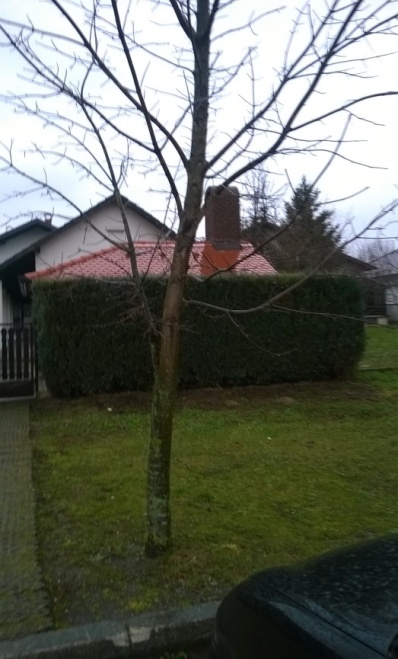 KORIŠTENJE PODATAKAGlobe u nastavi…
GEOGRAFIJA
PRIRODA I BIOLOGIJA
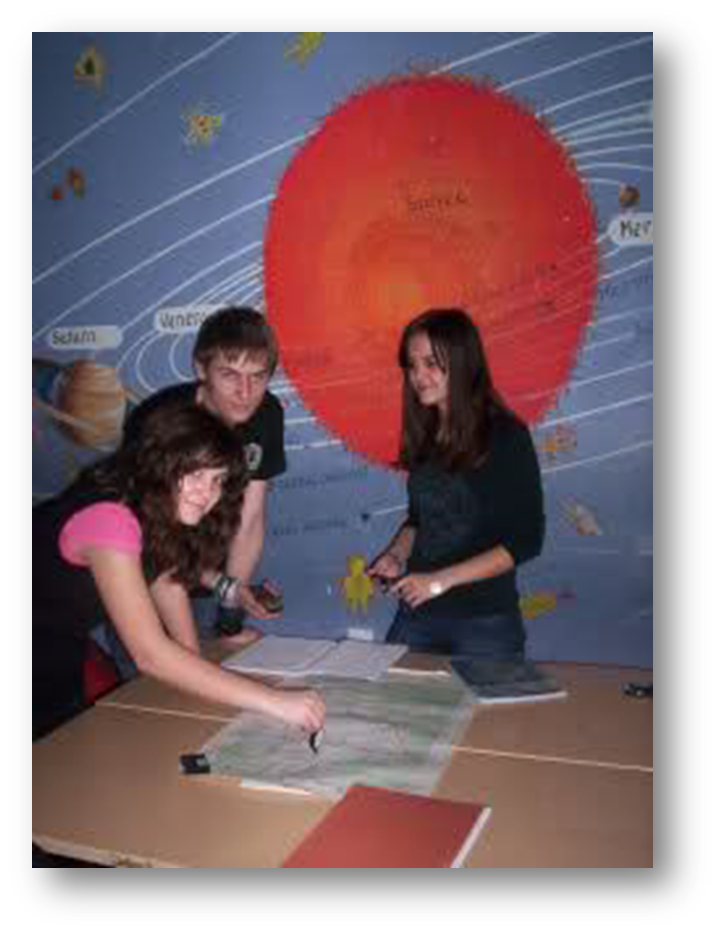 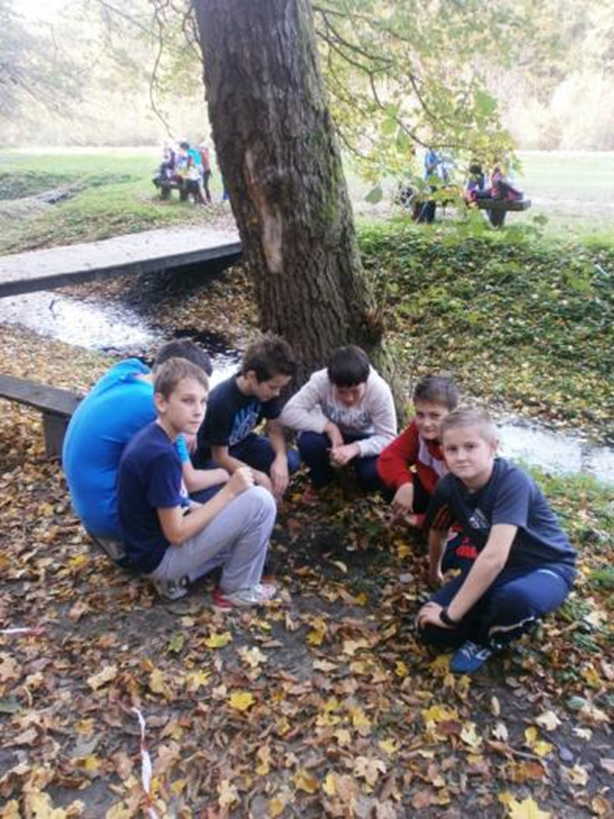 orijentacija u prostoru (strane svijeta,  azimut, koordinate, GPS, topografske karte)

vrijeme i klima (oblaci, padaline,  temperatura zraka, tla, vode)
terenska nastava u listopadnoj šumi
mjerenja prema GLOBE protokolu za tlo, biometrijska mjerenja, atmosferu i vodu.
KEMIJA
INFORMATIKA
U nastavi kemije koristimo GLOBE protokole pri obrađivanju nastavne cjeline voda,kod kiselosti i lužnatosti otopina, mjerimo fizikalno-kemijske parametre vode.
U nastavi informatike koristimo se našom bazom podataka pri izrađivanju grafova.
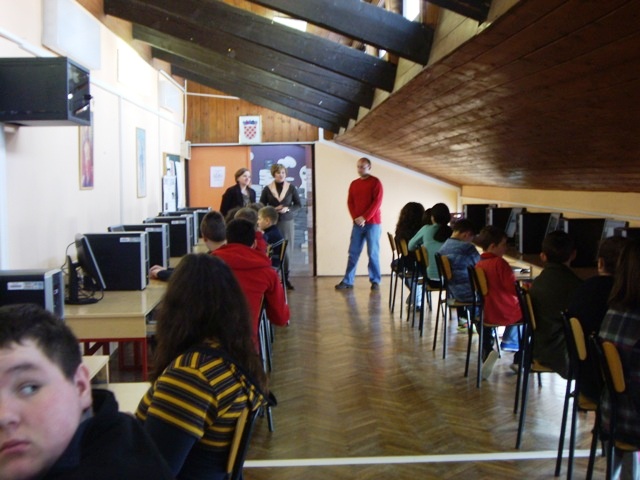 Naš projekt…Batat u školskom vrtu
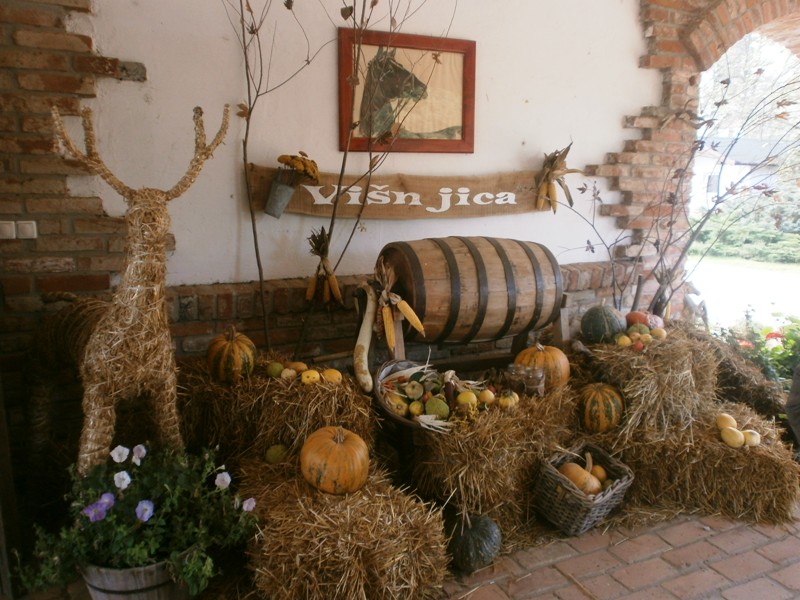 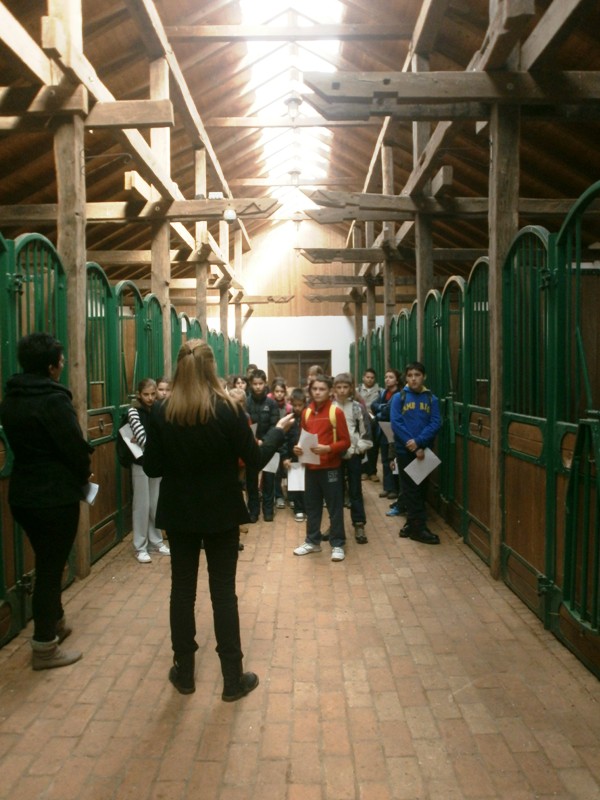 Budući da smo prošle školske godine radili na projektu “Kada je optimalno vrijeme za sadnju školskog vrta“  istraživali smo uvjete potrebne za sadnju ljekovitog bilja. 
Ove smo školske godine odlučili  proširiti i prošlogodišnji projekt i školski vrt te tako odrediti uvjete potrebne za sadnju batata i povezati ih s našim GLOBE mjerenjima.
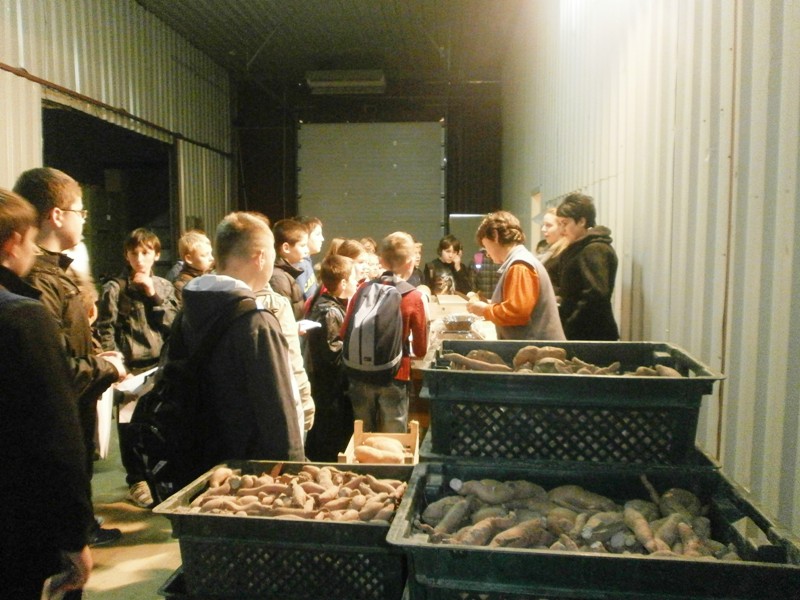 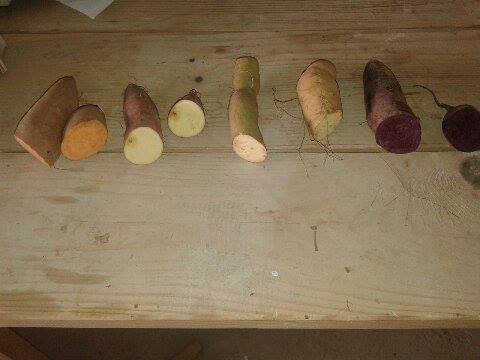 Integrirani dan -DANI KRUHA
U sklopu GLOBE I EKOPROJEKTA imali smo prodajnu izložbu za Dane kruha u kojoj je sudjelovala cijela škola
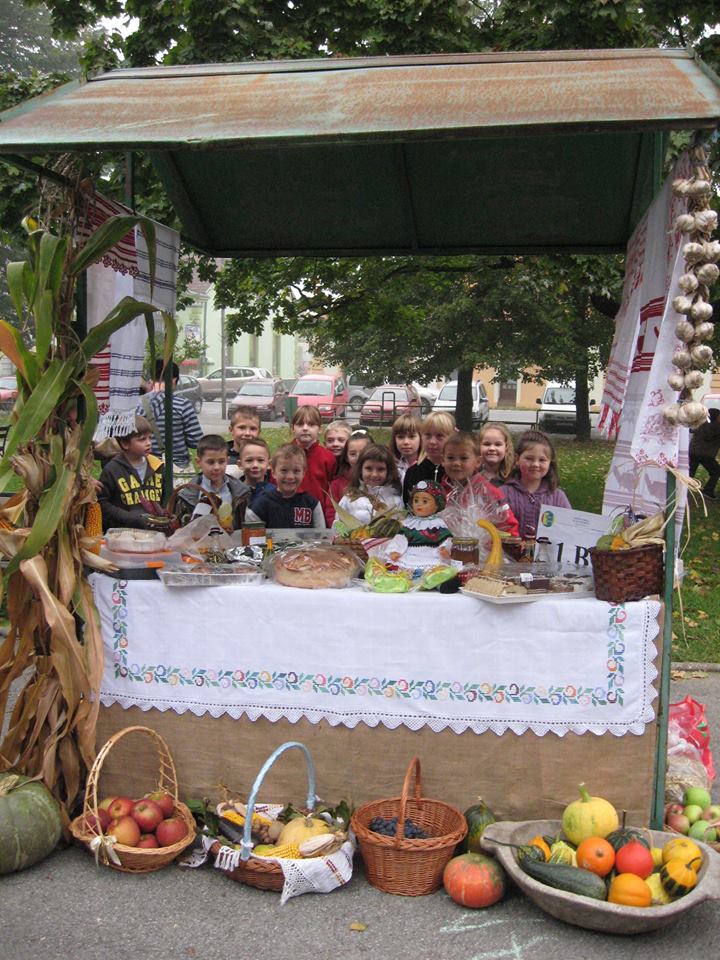 Projektni dan-ZELENA ČISTKA
Skupili smo stari papir, plastične boce i baterije od kojih smo izrađivali ukrase, a ostatak neiskorištenog otpada poslali smo u tvrtku FLORA Virovitica
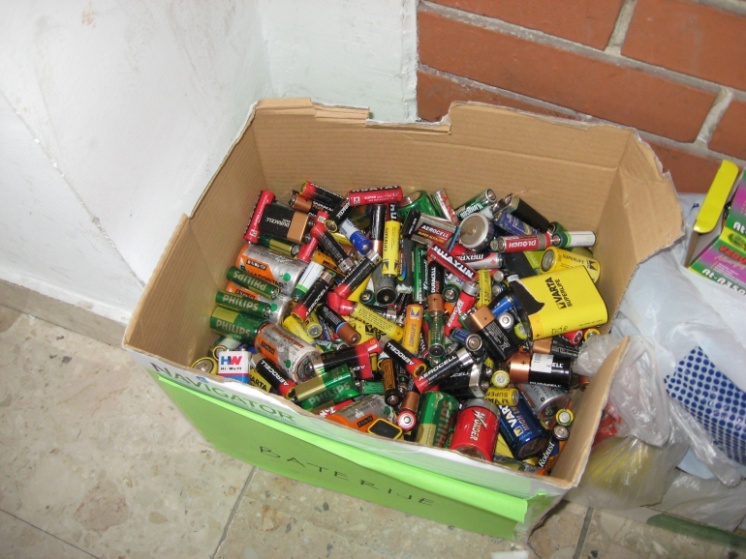 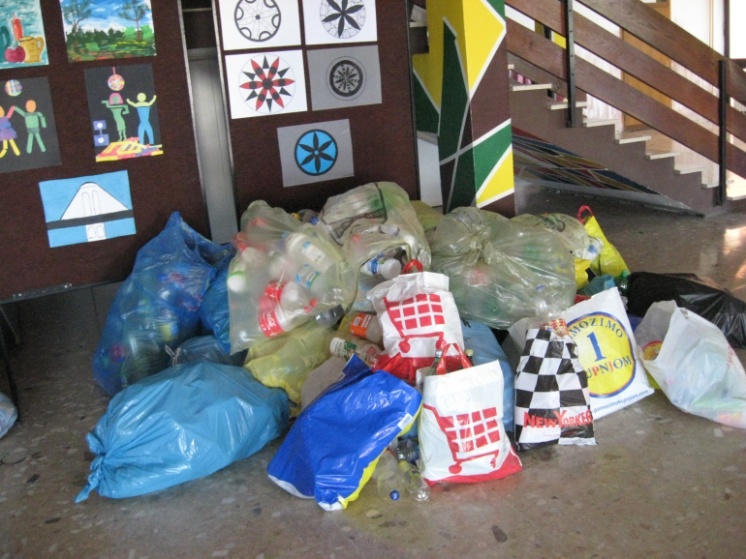 Otvoreni dan - Kućni ljubimci-izložba na Dan škole
-ispitivali smo kvalitetu vode akvarijskih ribica-količinu kisika, nitrata,nitrita,pH i temperaturu
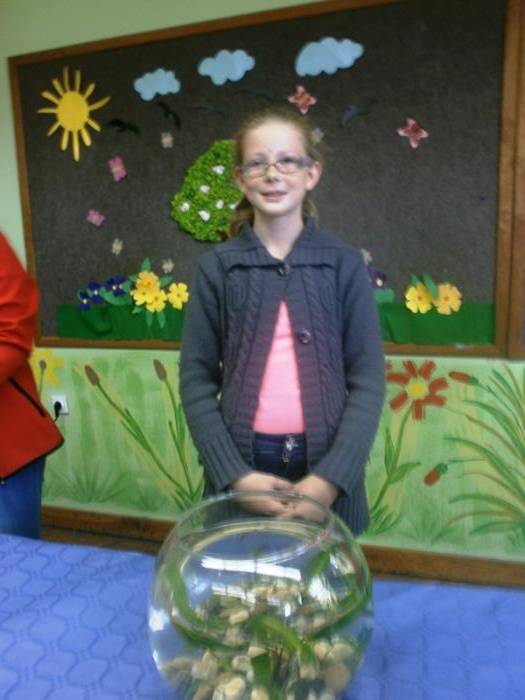 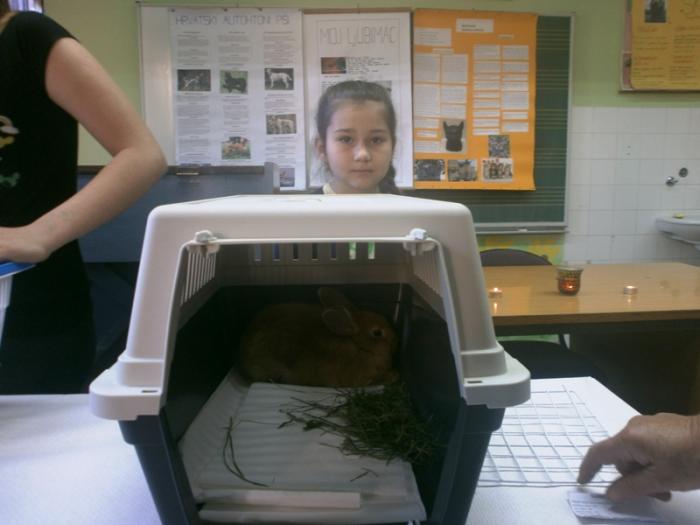 Terenska nastava Višnjica
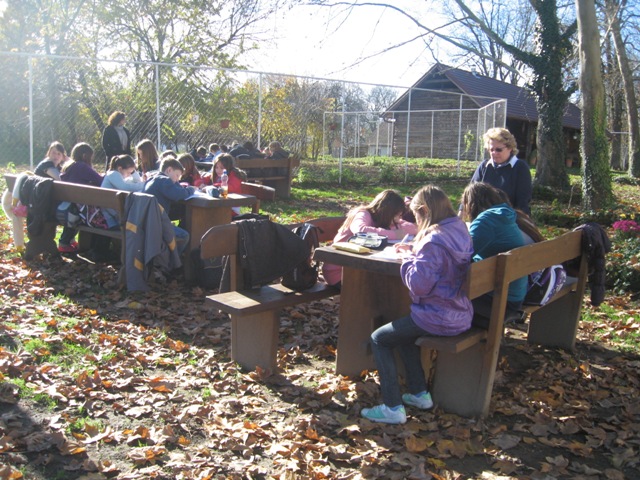 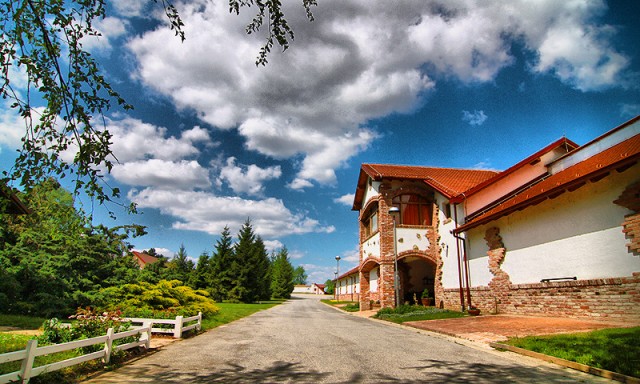 Izvanučionička terenska nastava učenika petog razreda na Pustari Višnjica iz pet nastavnih predmeta: geografije, matematike, hrvatskog jezika, tjelesne i zdravstvene kulture i prirode
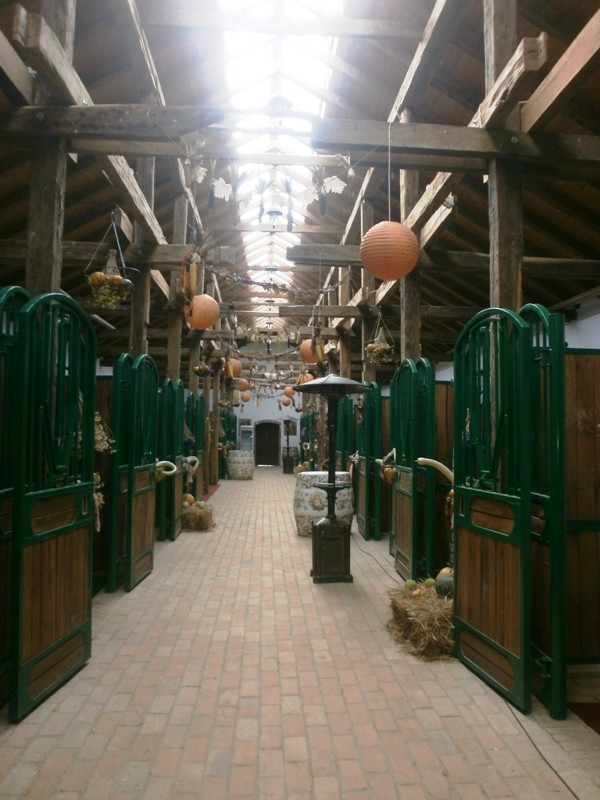 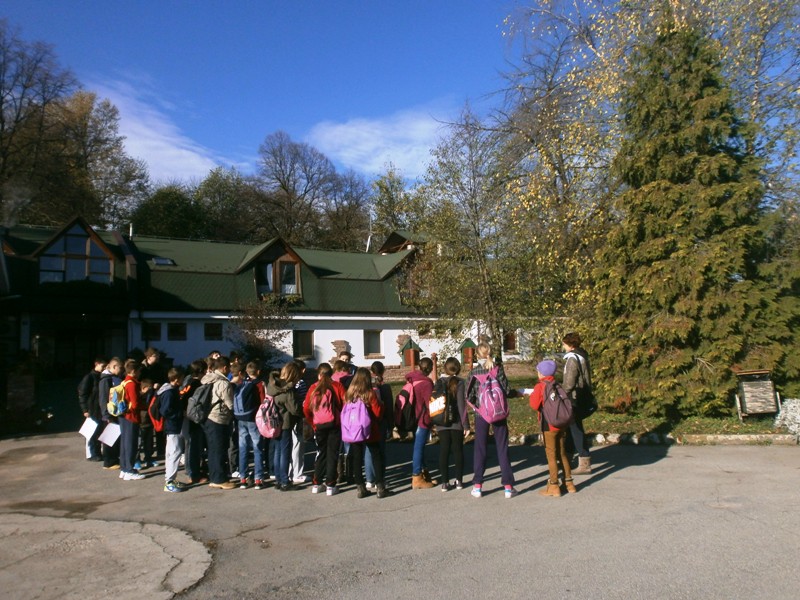 Terenska nastava Listopadna šuma
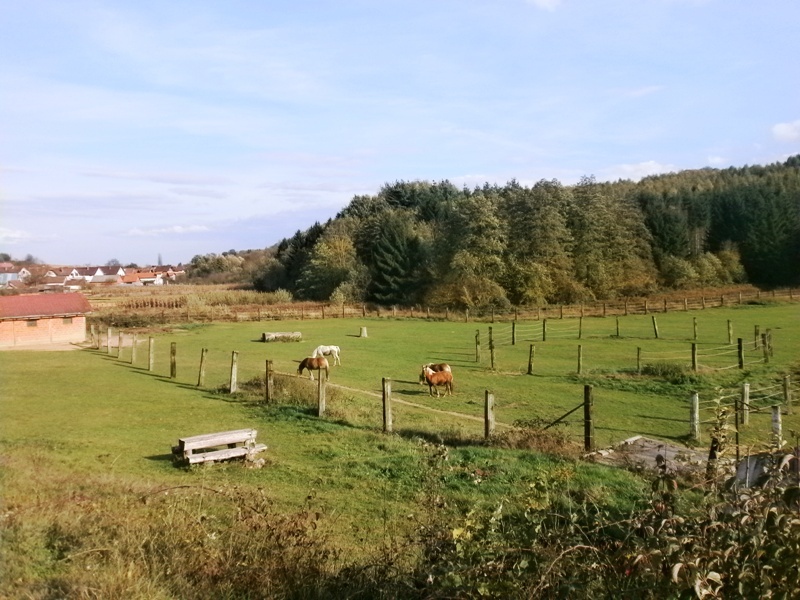 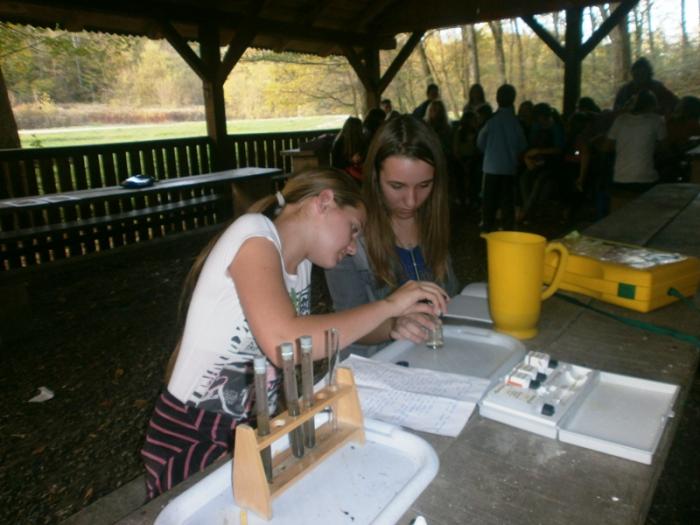 Obrađivani su sadržaji iz nastavnih predmeta: prirode, matematike i tehničke kulture te su provodena mjerenja prema GLOBE protokolima.
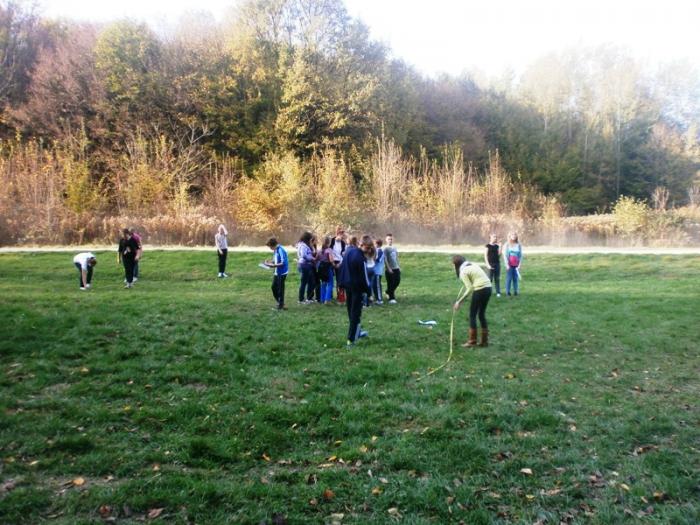 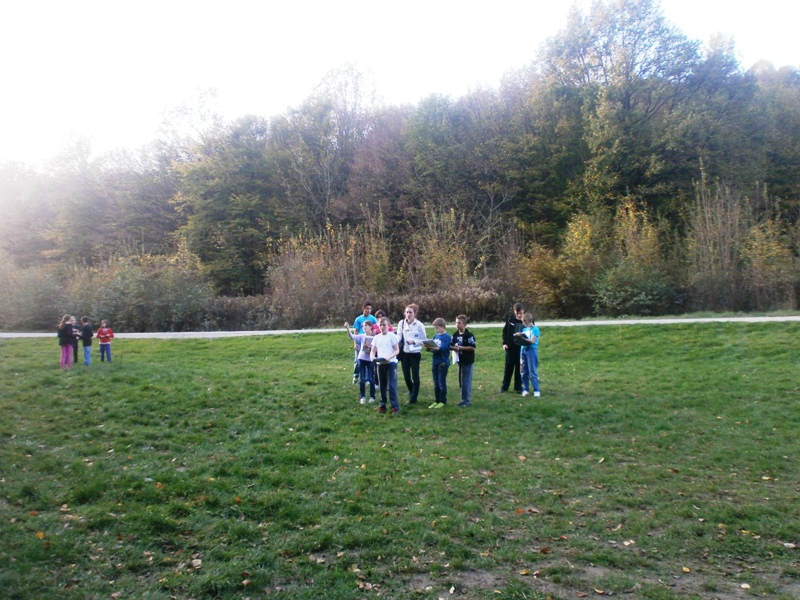 Organizacija,naše aktivnosti i suradnje…
Na istovrsnim postajama mjerimo: 
na tri temperaturu tla i također 
na tri temperaturu vode,ph, nitrate, nitrite i otopljeni kisik
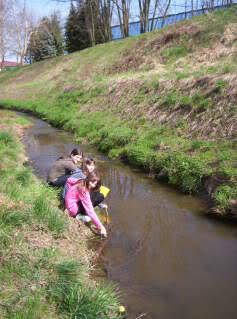 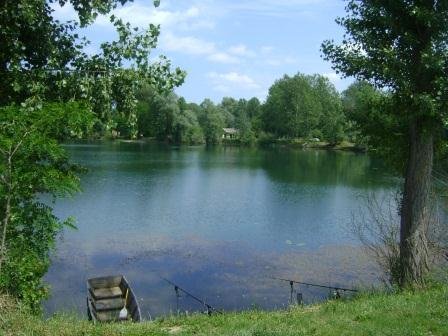 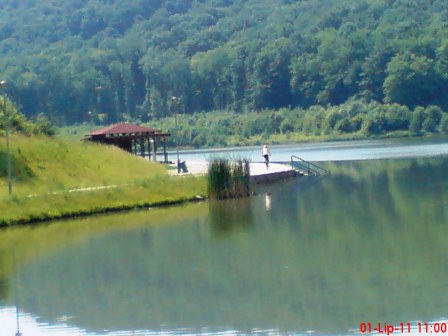 21. ožujka 
Prikupljanje starog papira, baterija, plastičnih boca
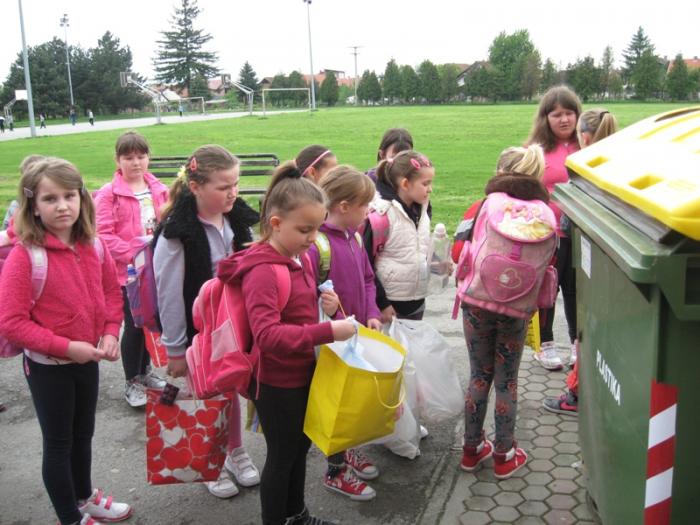 U akciji je prikupljeno:-stari papir - 2061 kg-baterije - 1395 komada-plastične boce –1045 komada
Nagrade najuspješnijima uručene su na svečanosti Dana škole.
22. ožujka – Dan voda obilježili smo čišćenjem potoka Javorice

Integrirani nastavni dan “Voda za sve”
sudjelovali su učenici 2. razreda, dok su učenici predmetne nastave čistili vodotok Javorice
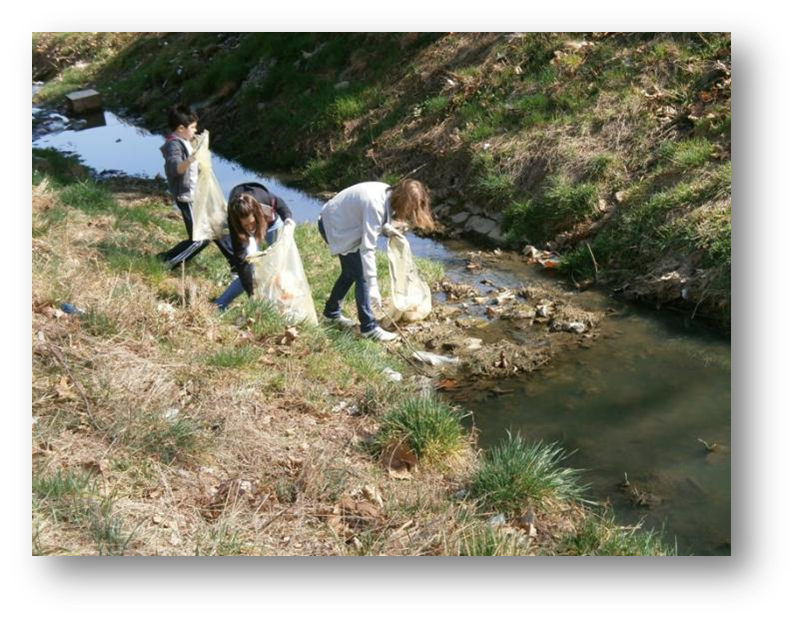 22. Travnja -Dan planeta Zemlje
- postavljali smo koševe i upoznali učenike razredne nastave sa GLOBE programom te ih uključili u njega.
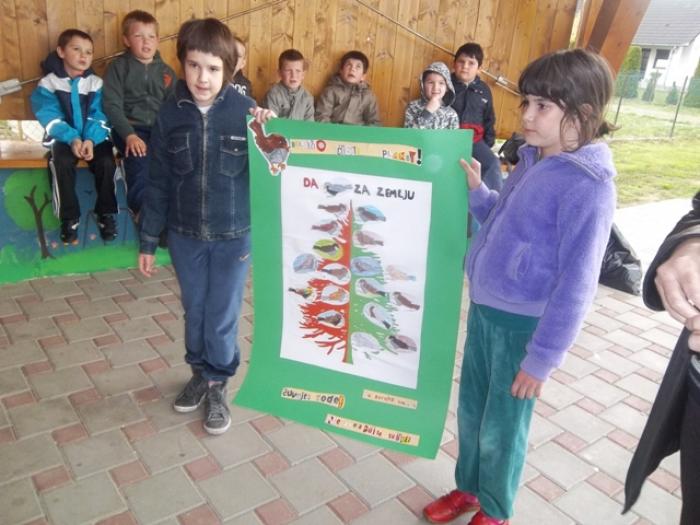 Naš doprinos zajednici – Zaklada Slagalica
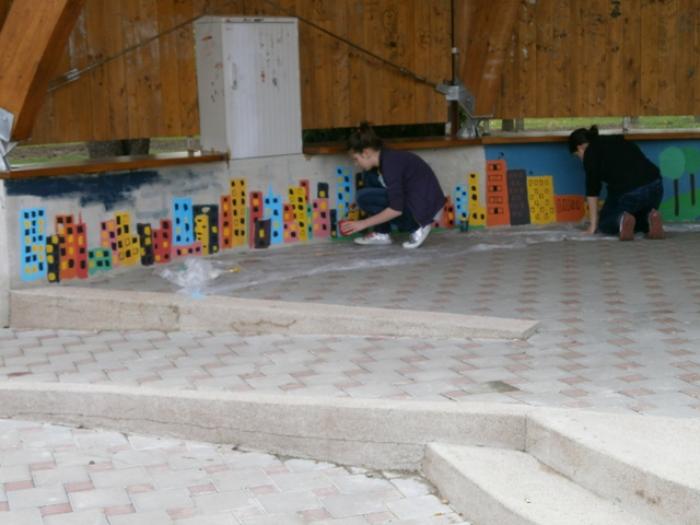 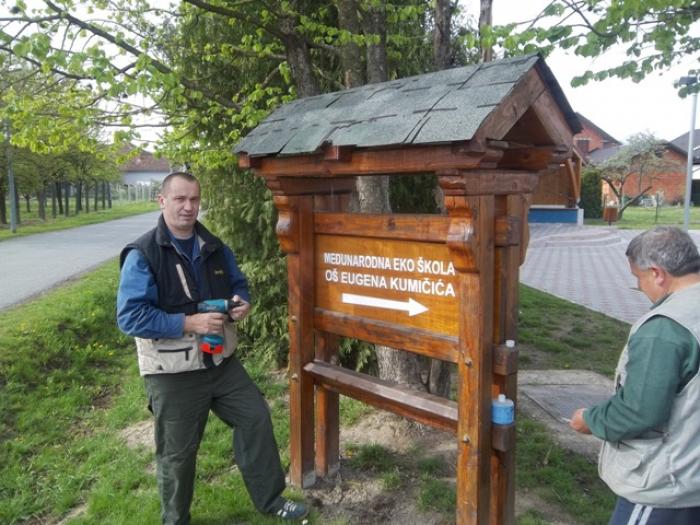 Povodom Dana planeta Zemlje učenici su uredili prostor oko paviljona i to tako da su prikupljeni otpad razvrstali te papir odložili u plave vreće,a plastiku u žute.
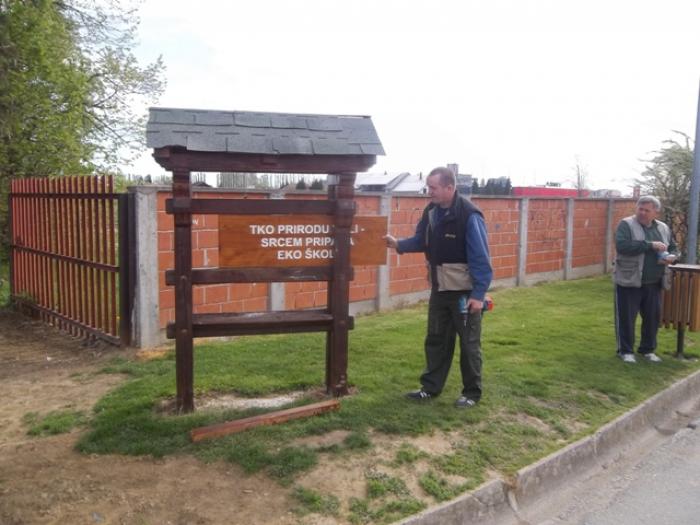 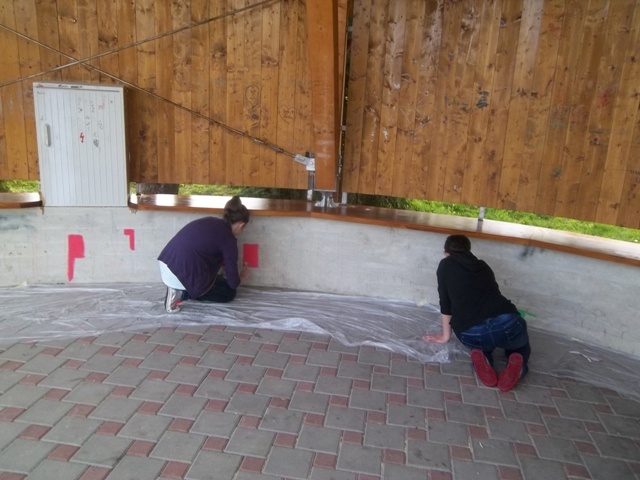 EKO ŠKOLA
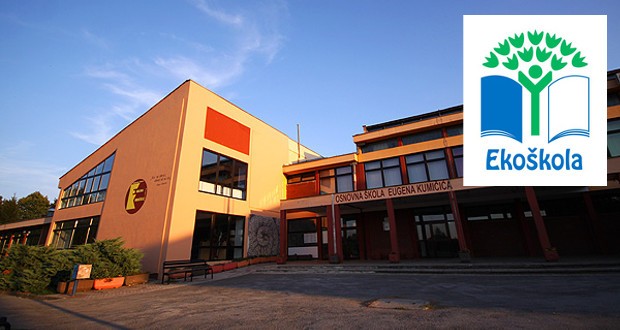 12.3.2015 OŠ Eugena Kumičića potvrdila status “eko škole”
Tema ovogodišnjeg obilježavanja je ‘prijevoz’, a cilj je potaknuti učenike i djelatnike da u školu dolaze pješice ili biciklom, ili da racionaliziraju prijevoz automobilom, što znači da se više osoba dovozi u školu u istom vozilu.
Promocija GLOBE programa…POUČAVANJE MLADIH GLOBOVACA
Na početku svake školske godine mi stariji globovci poučavamo mlađe globovce. Nakon određenog vremena oni i sami počinju mjeriti i slati podatke u bazu
SURADNJA S MEDIJIMA
Naše aktivnosti objavljujemo na stranicama škole,grada Slatine, radio postaji ,školskom listu,Vt-netu, Marinianis TV-u.
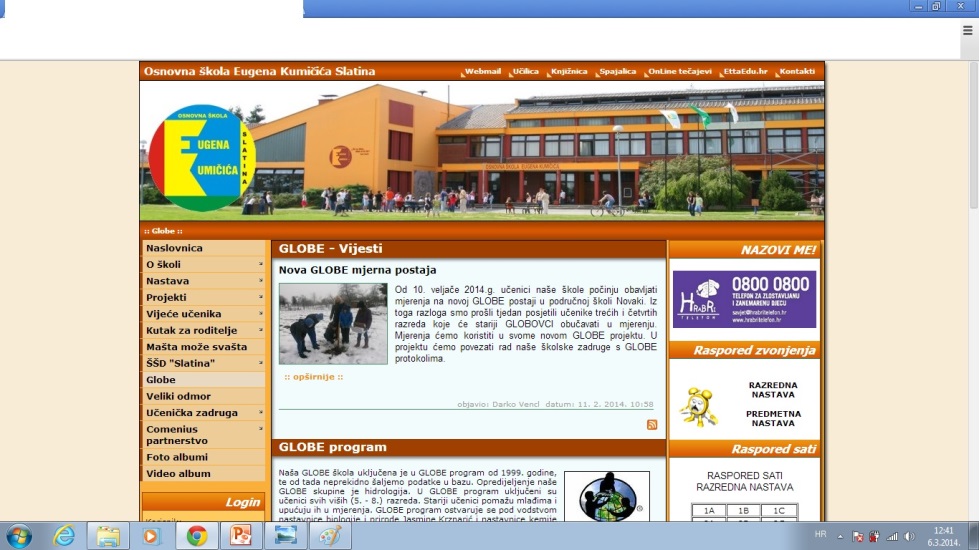 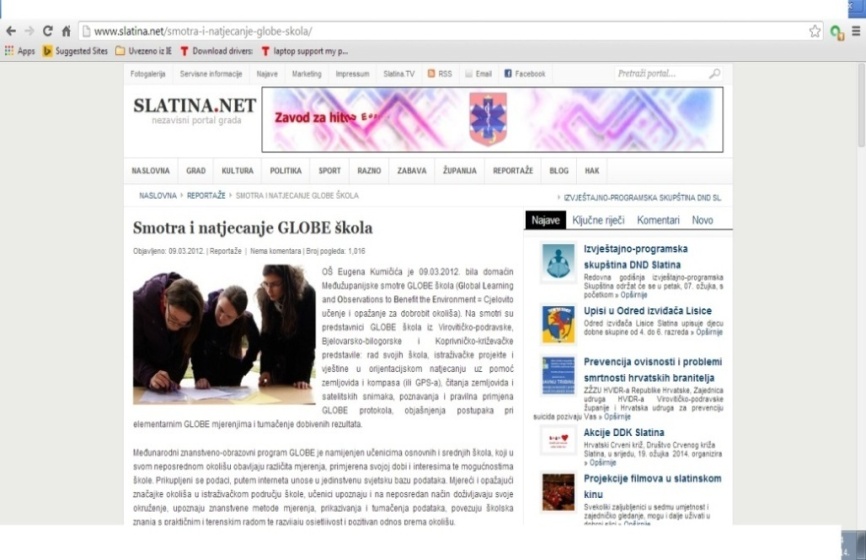 GLOBOVCI NA DRUŠTVENIM MREŽAMA
Budući da je u novije vrijeme sve popularniji način komunikacije preko društvenih mreža odlučili smo napraviti svoj profil na društvenoj mreži Facebook. Naš profil se može naći pod nazivom Globe Kumicic.
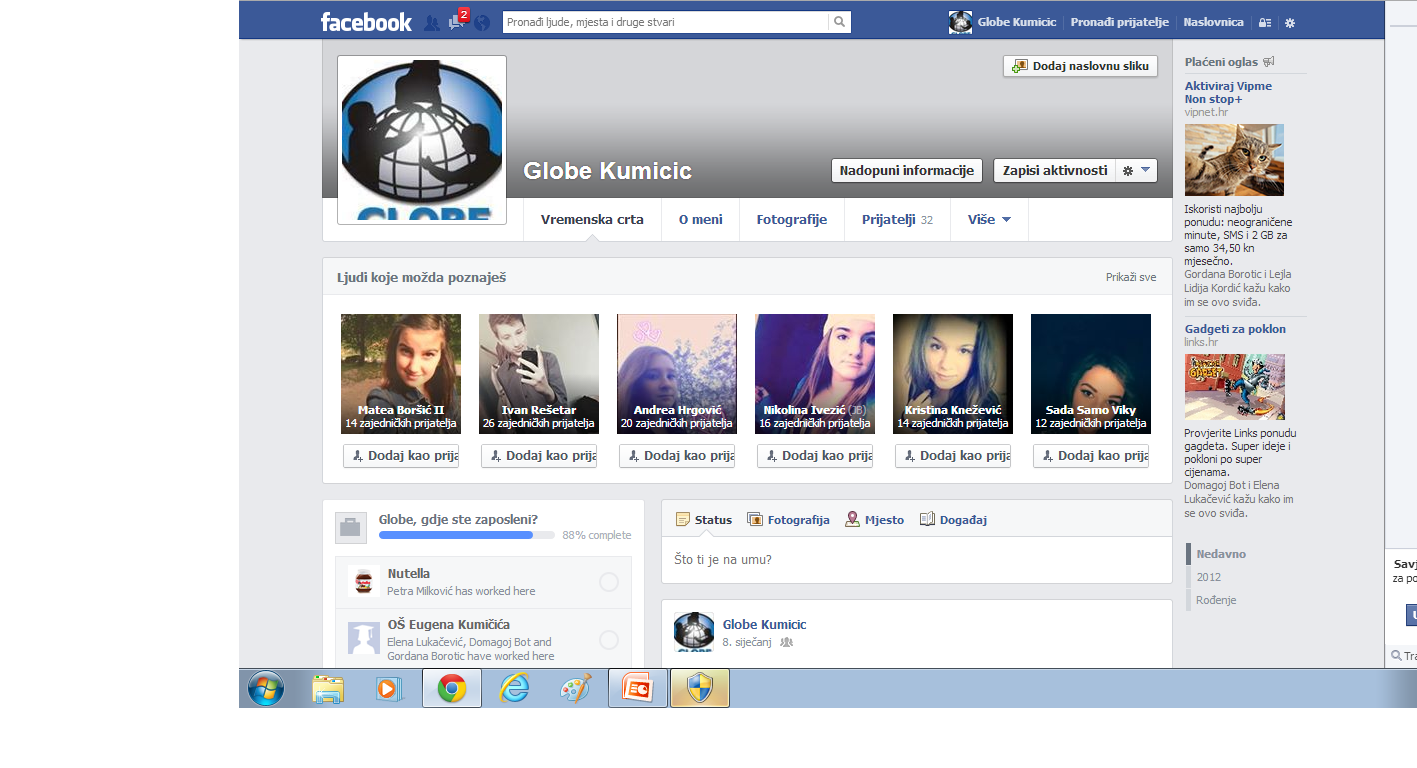 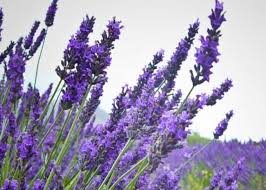 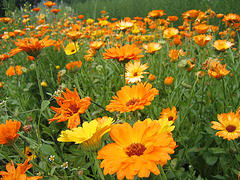 Orginalna rješenja u provedbi programa…
U našoj školi djeluje i školska zadruga Zalathnuk u sklopu koje proizvodimo prirodnu kozmetiku i imamo svoj eko vrt. Ove godine ćemo se predstaviti projektom „Batat u školskom vrtu”. Smatramo da je to najbolji način da sami iskusimo i vidimo kako GLOBE mjerenja imaju svoju svrhu. Posadit ćemo biljku kada su za nju najbolji uvjeti koje smo odredili GLOBE mjerenjima. Tu biljku ćemo  iskoristiti i popularizirati zdravu prehranu u školskoj kuhinji.
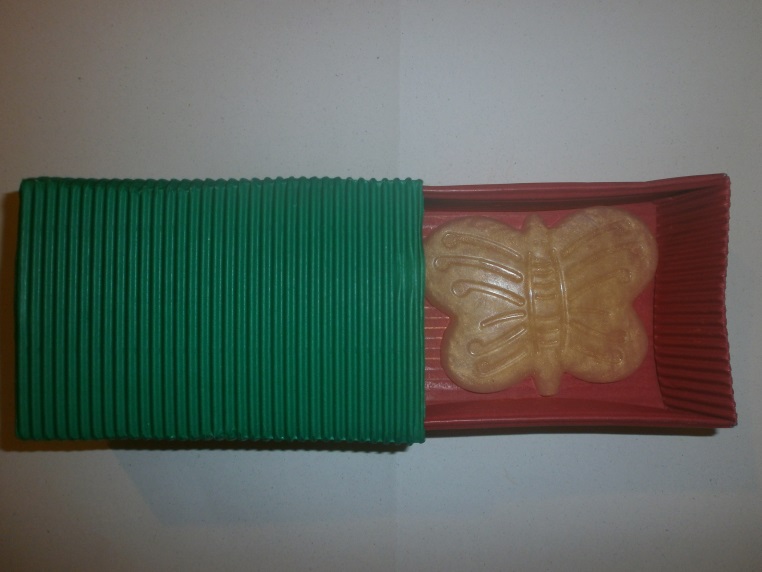 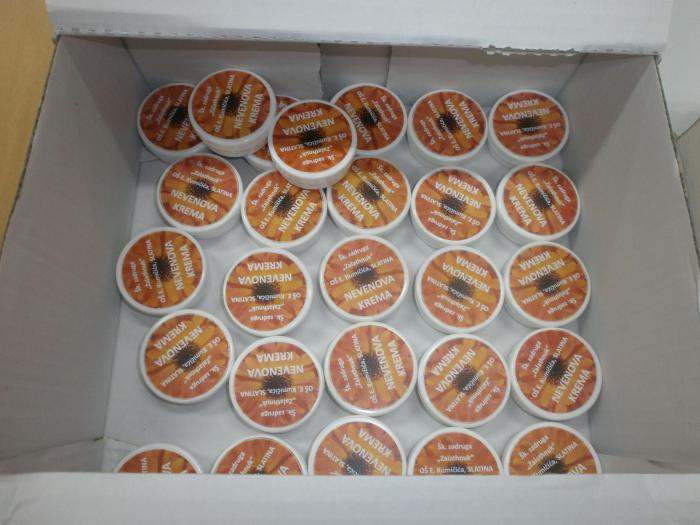 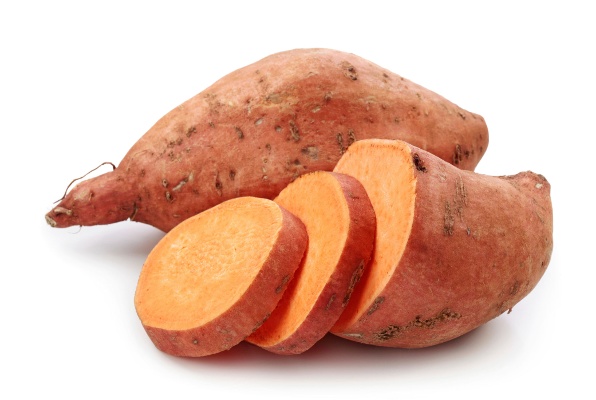 Među školama..
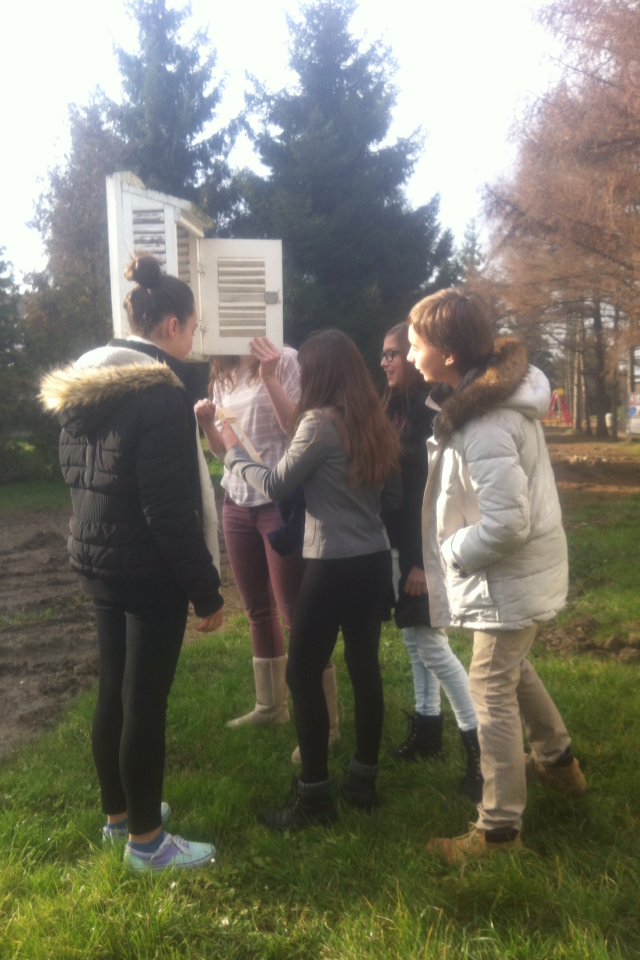 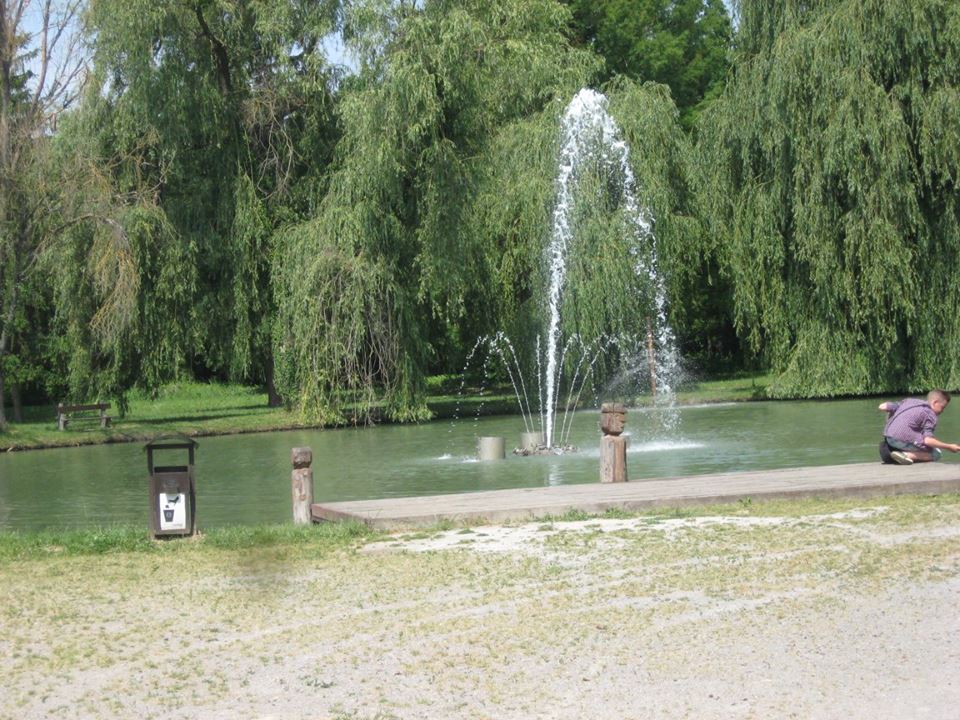 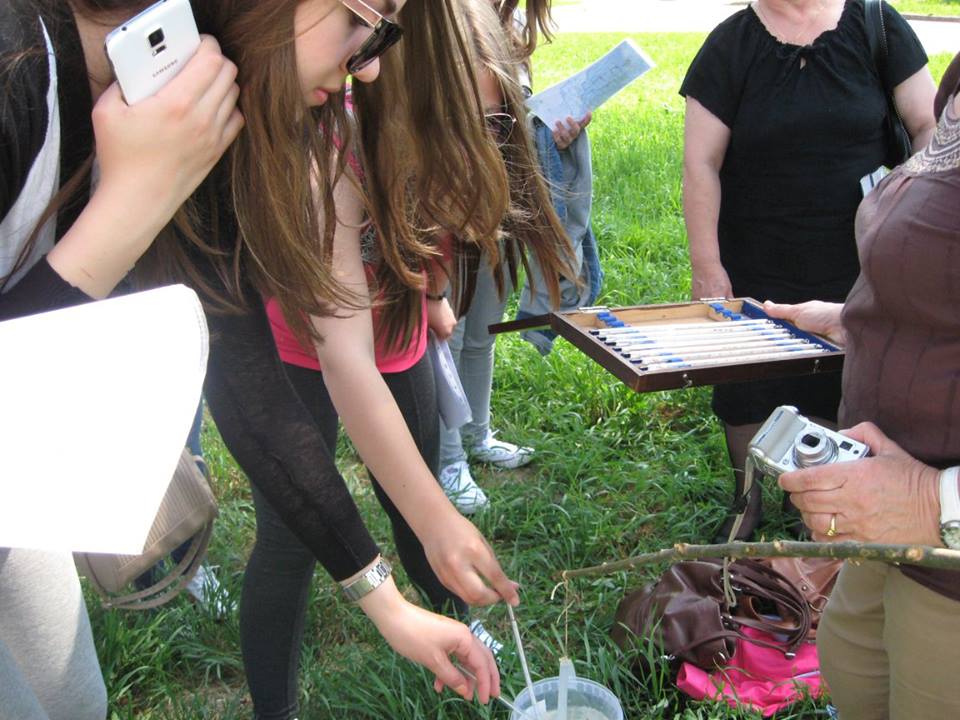 Posjetili smo OŠ Josipa Kozarca i razmijenjivali iskustva u GLOBU 
Osim toga surađivali smo u sklopu projekta KFT sa mađarskom školom iz grada Szigetvara.
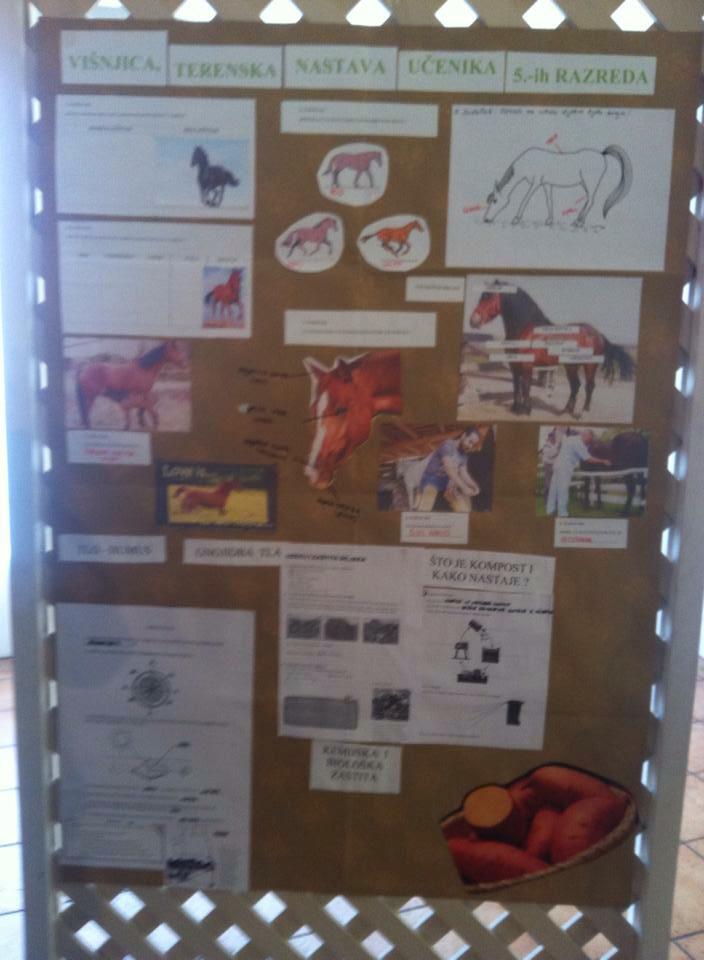 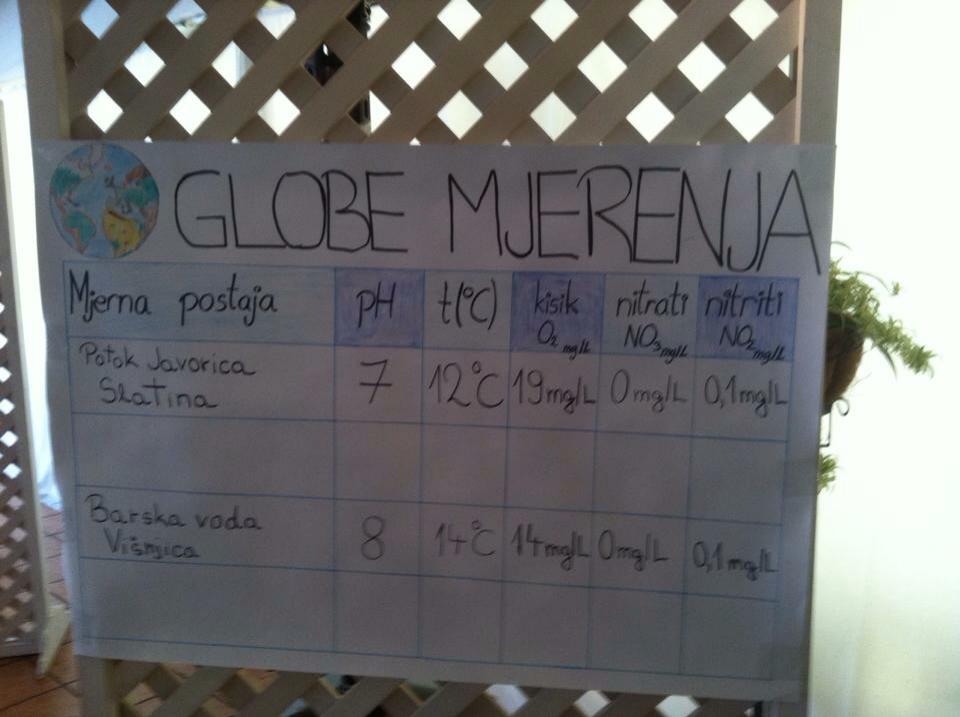 NAŠE SURADNJE izvan škole…Suradnja s tvrtkom “Slavonska ravnica”
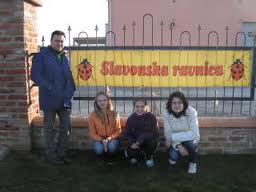 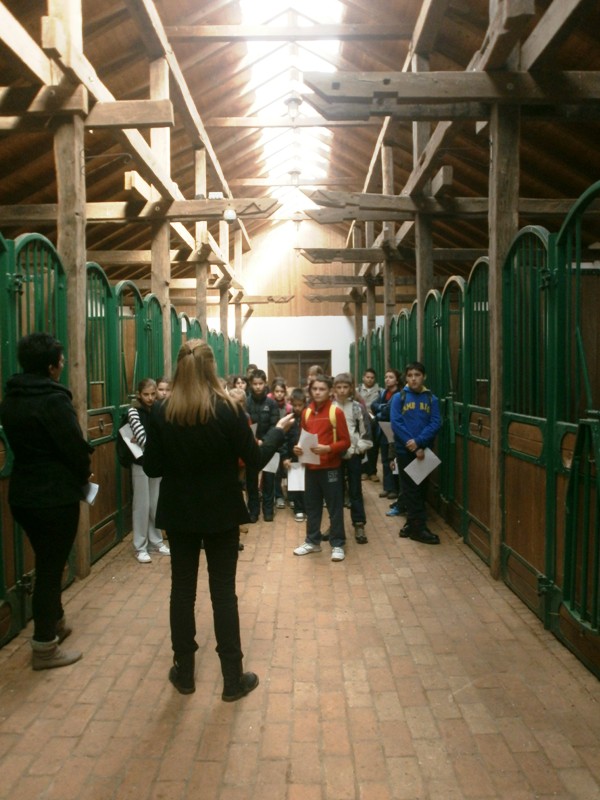 Ostvarili smo suradnju s tvrtkom “Slavonska ravnica”, koja se bavi ekološkom proizvodnjom. 
Surađivali smo s poljoprivrednom savjetodavnom službom
Suradnja s eko imanjem na Višnjici
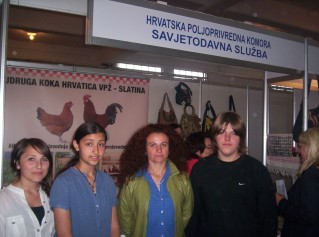 NAŠI PROJEKTI
1.Projekt KFT (znanjem i prijateljstvom za bolje sutra)
2.Projekt- Informatička znanja za uspješnu i kreativnu budućnost
3.Comenius partnerstva Plesni prijatelji
4. Naša škola među odabranih 20 škola za prvu fazu pilot projekta e-Škole.
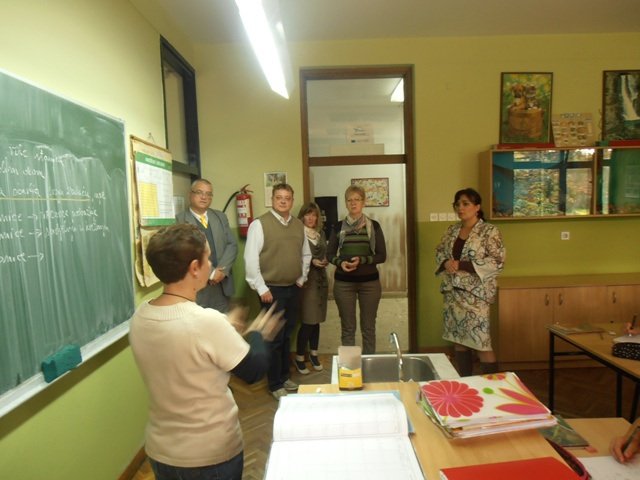 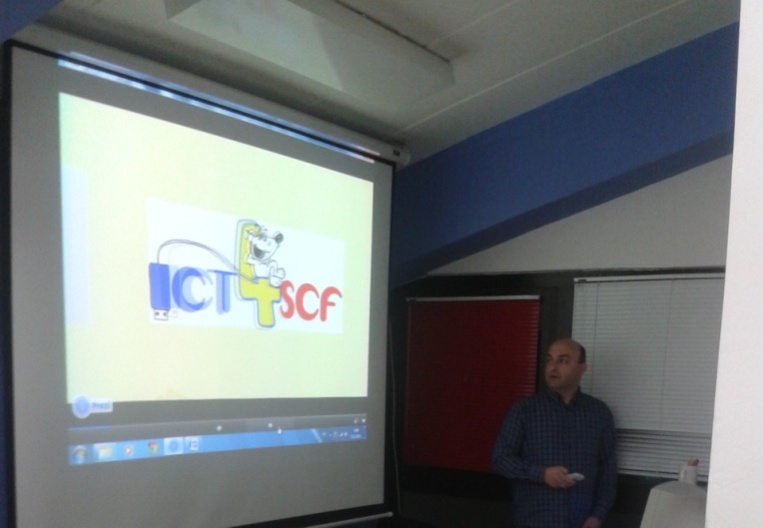 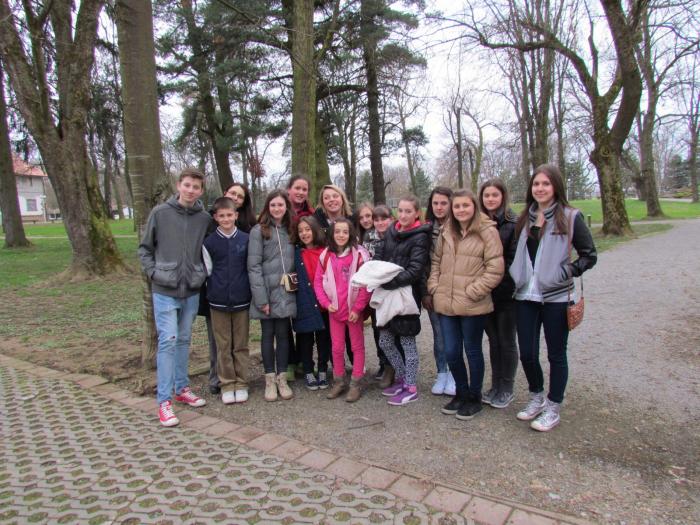 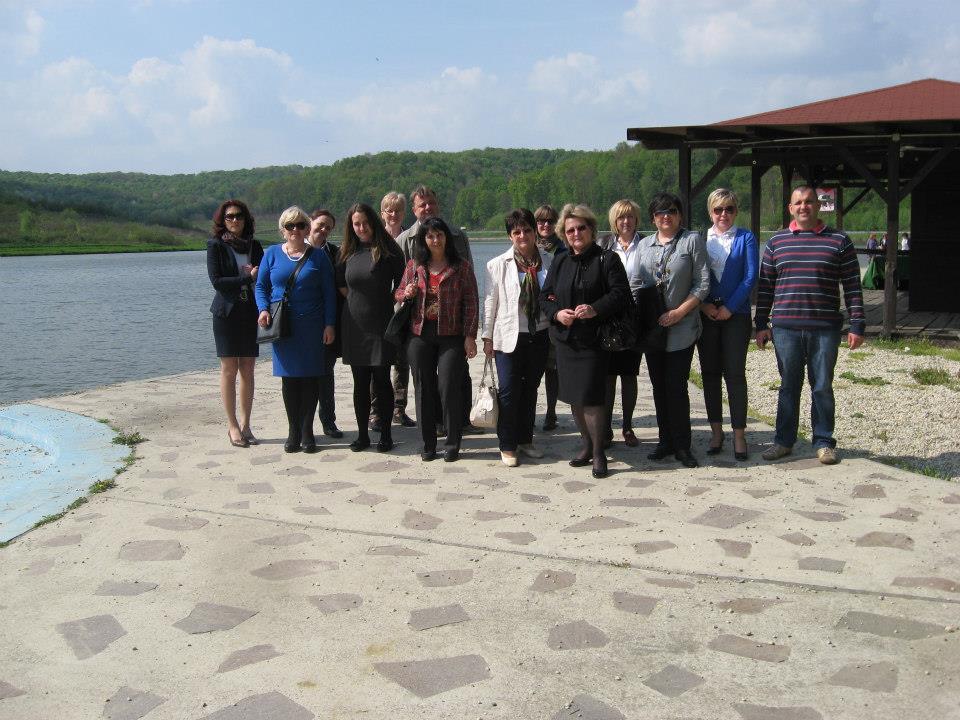 KFT PROJEKT
Za školu u Szigetvaru izrađivali smo ekokurikulum koji sadrži kurikulume GLOBE programa i EKOŠKOLE, a tim projektom naša škola i škola u Szigetvaru dobile su sredstva iz EU fonda kojim su izrađene tri učionice za učenike s posebnim potrebama,a mi smo dobili opremu za provedbu GLOBE programa u vrijednosti 15.000 KN. Škola iz Mađarske tim projektom izgradila je tribine na školskom igralištu.
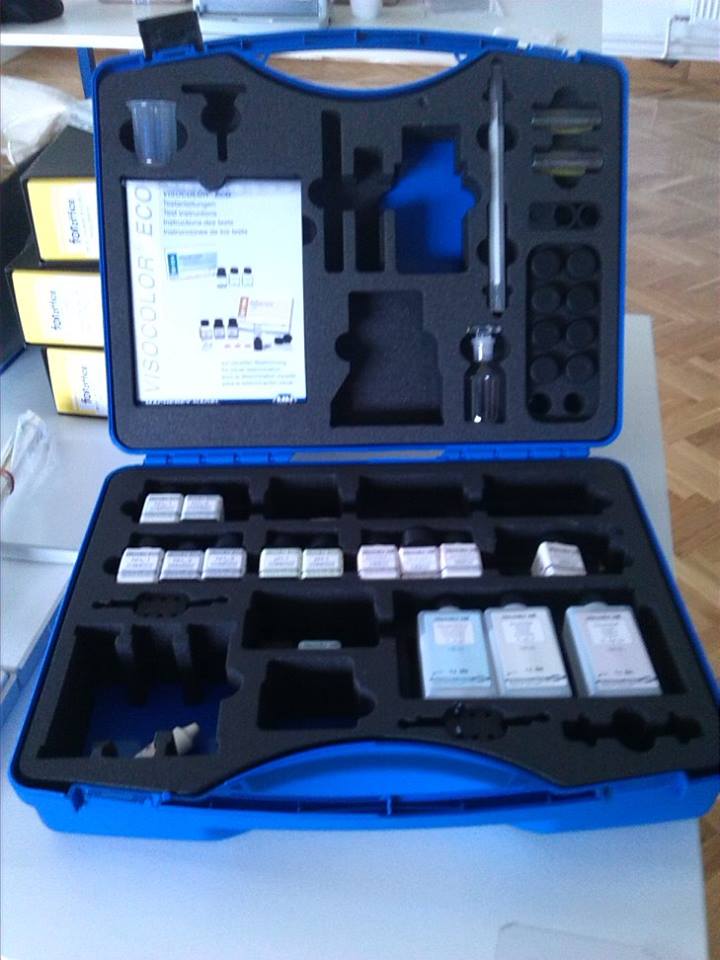 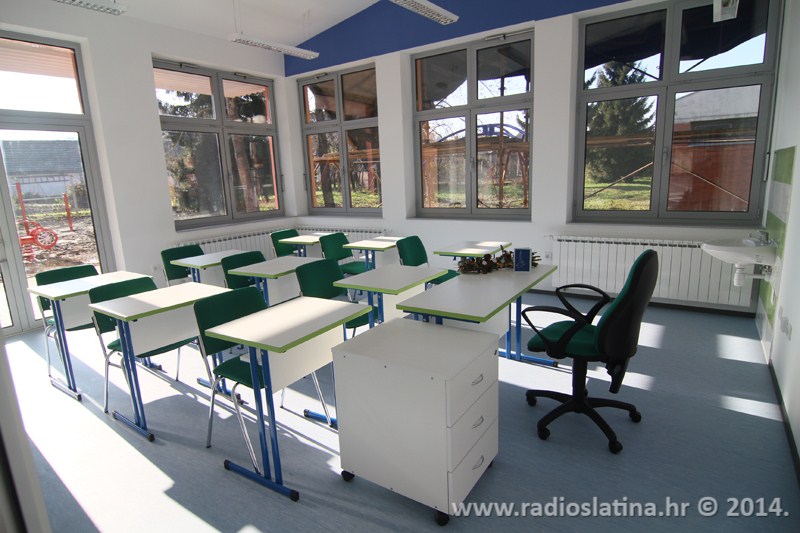 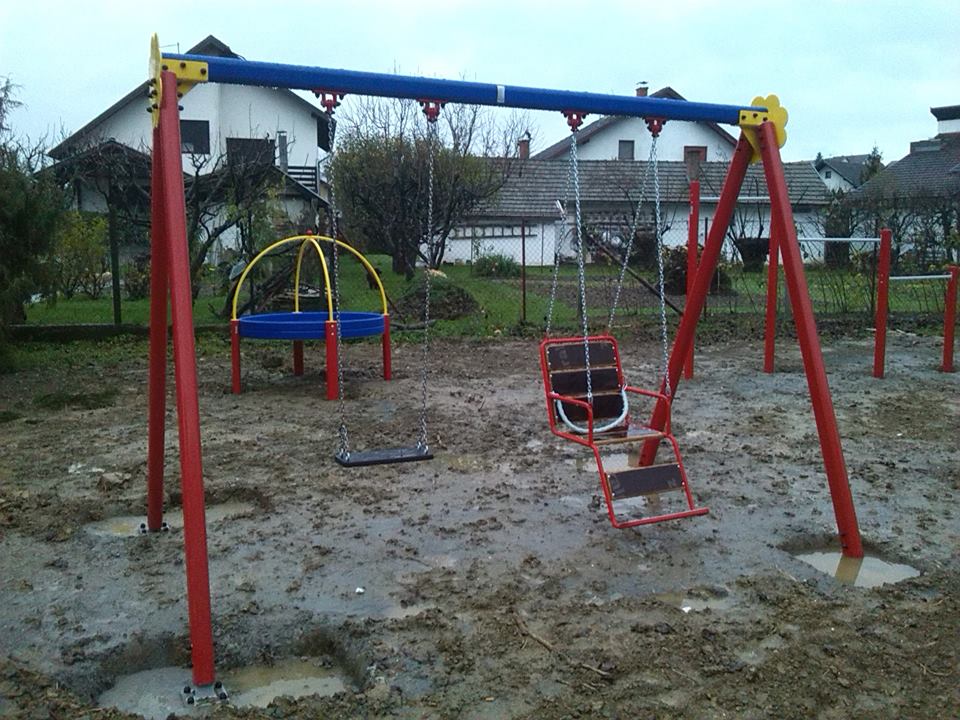 Temperatura i pH
Temp.
pH
Mjerna postaja potoka Javorice
Mjerenje temperature tla na 5 cm i 10 cm
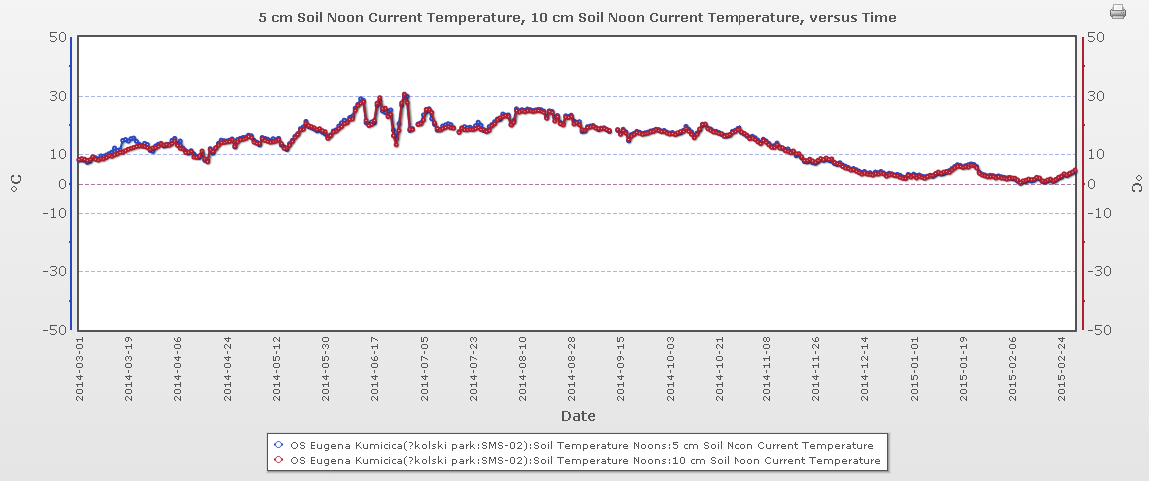 Mjerna postaja Školski park
Usporedba temperatura
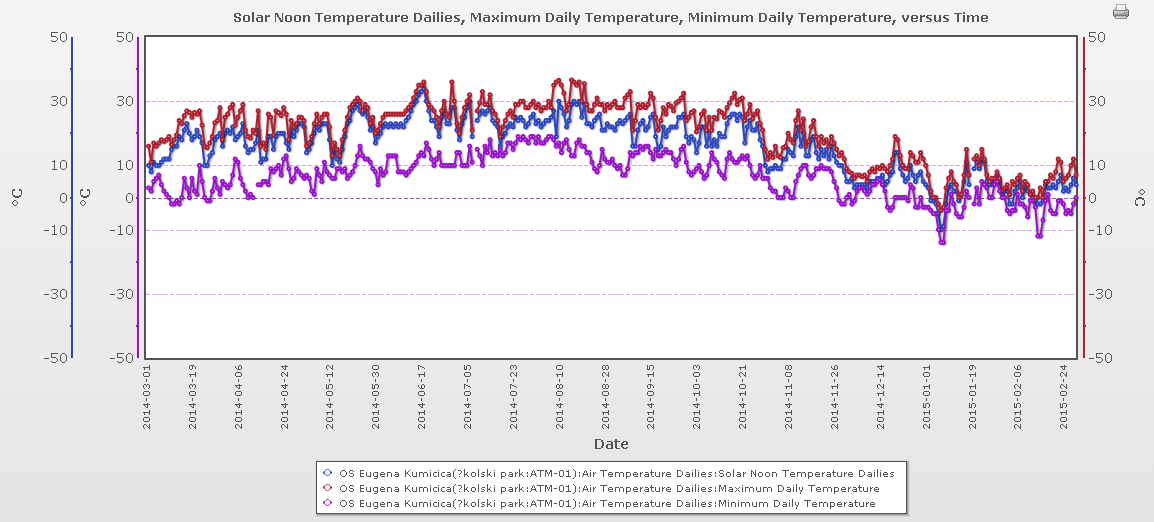 Mjerna postaja Školski park
Ožu. Tra.   Svi.   Lip.  Srp.   Kol.   Ruj.   Lis.  Stu.  Pros.  Sij.   Velj.  Ožu.
Mjerna postaja školski park
VISINA SNIJEGA
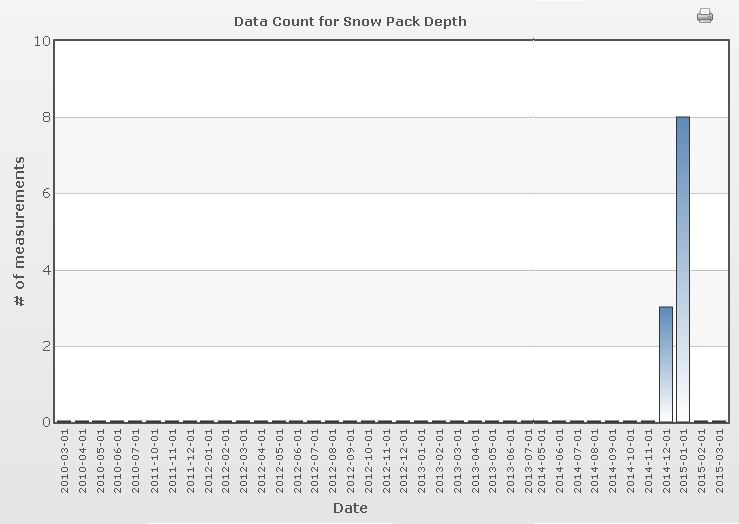 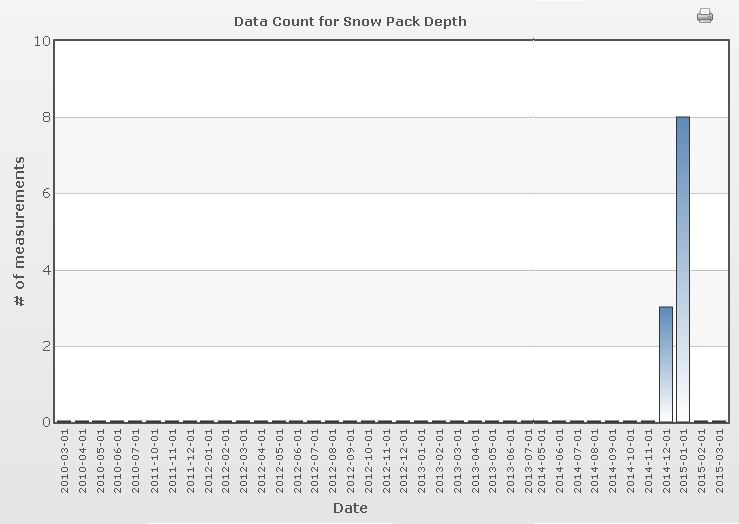 Mjerna postaja Školski park
Mjerna postaja Novaki
OBORINE
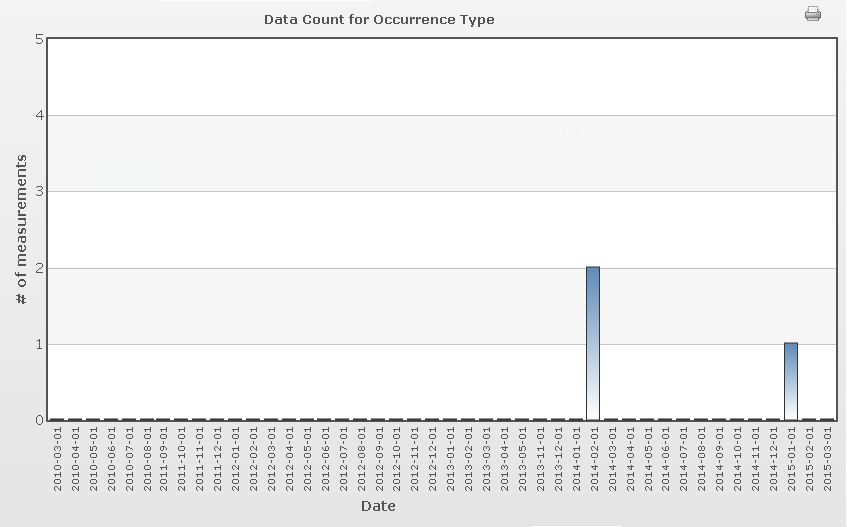 Mjerenje tlaka
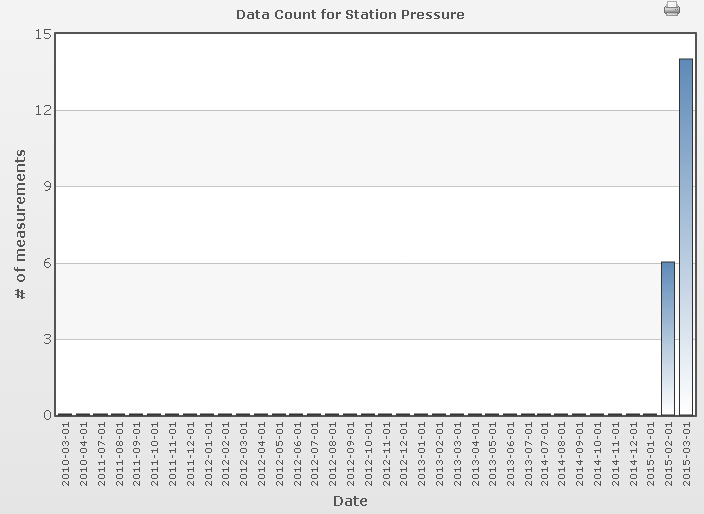 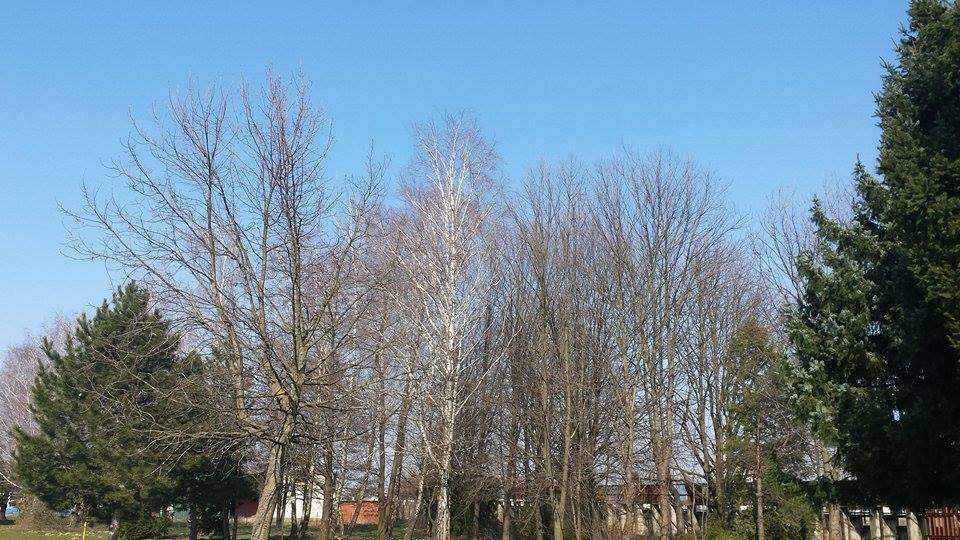 Hvala na pozornosti!